Изготовление мягкой игрушки «Гномик»
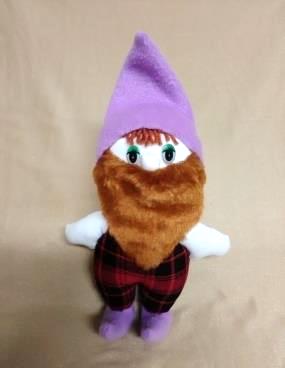 Разработала педагог Шевцова Марина Александровна МБОУ ДО ДДТ МО Кавказский район, Краснодарский край.
Материалы и инструменты.
Ткань  костюмная клетка, флис , трикотаж,  мех искусственный, синтепон , нитки , глазки , картон , ножницы , игла швейная , иглы для скрепления , ручка , клей полимерный.
Используемые швы.
«Через край»
«Потайной»
Используемые швы.
«Петельный» шов.
Рисуем  форму  туловища по клеткам.
Переносим форму на картон  и вырезаем.
Обводим шаблон на ткани и вырезаем детали  туловища.
Сшиваем детали  туловища «Петельным» швом.
Выворачиваем туловище и набиваем синтепоном.
Рисуем деталь ботинка по клеткам.
Переносим форму на картон и вырезаем.
Обводим шаблон на ткани и вырезаем детали ботинок.
Рисуем по клеткам подошву ботинка.
Переносим форму на картон и вырезаем.
Обводим шаблон на ткани и вырезаем детали подошвы.
Сшиваем детали ботинок швом «Через край».
Выворачиваем ботинки и набиваем синтепоном.
Пришиваем ботинки «Потайным» швом.
Рисуем по клеткам деталь головы.
Переносим форму на картон и вырезаем шаблон.
Обводим шаблон на ткани и вырезаем детали головы.
Сшиваем детали головы швом «Через край».
Выворачиваем деталь головы и набиваем синтепоном.
Пришиваем деталь головы к туловищу «Потайным» швом.
Рисуем деталь руки по клеткам.
Переносим форму на картон и вырезаем шаблон.
Обводим шаблон на ткани и вырезаем.
Сшиваем  детали ручек швом «Через край».
Выворачиваем детали рук и набиваем синтепоном.
Пришиваем детали рук «Потайным» швом.
Рисуем по клеткам деталь колпака.
Переносим форму колпака на картон и вырезаем шаблон.
Обводим шаблон на ткани и вырезаем деталь колпака.
Сшиваем деталь колпака швом «Через край».
Выворачиваем колпак на лицевую сторону.
Одеваем колпак и пришиваем носик.
Рисуем по клеткам деталь бороды.
Переносим форму на картон и вырезаем шаблон.
Выкраиваем бороду из искусственного меха.
Приклеиваем бороду.
Приклеиваем глазки, челку из ниток.
Готовое изделие.
Творческих Вам успехов!
Спасибо за внимание!